Legal Aspects of Finance
Mika Reunanen
24.9.2019
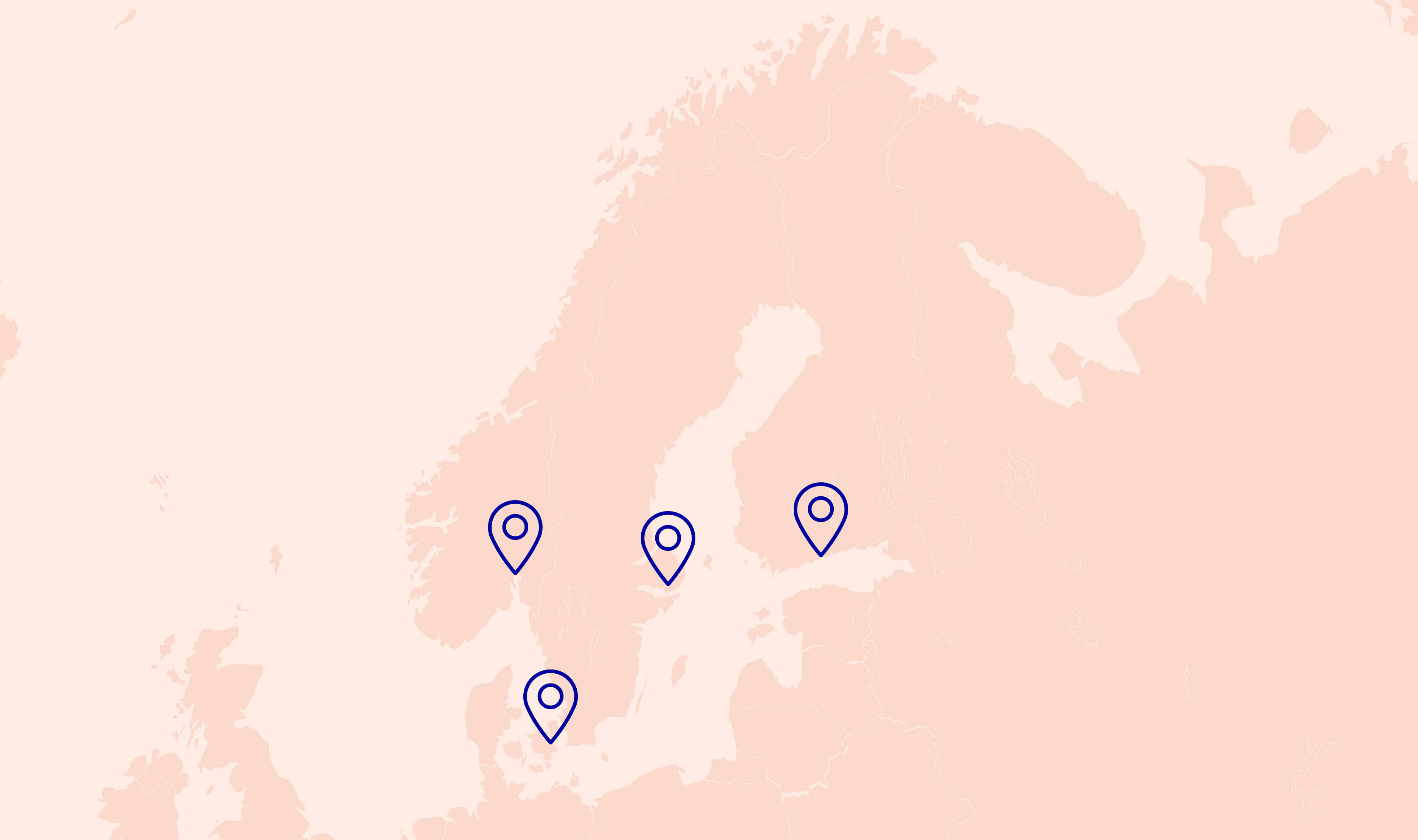 Nordea is a customer driven bank centred in the Nordics with global reach
2018 full year
551.4 EURbn
Assets
~ 30 EURbn
Market capitalisation
A top-10 universal bank in Europe
9.0 EURbn
Full year income
Assets under management, 283 EURbn
Common equity tier 1 capital ratio, 15.5%
~ 570,000
Corporate customers
~9.5 million
Household customers
~29,000
Number of employees (FTEs)
~506 
Branches
39 % of the managers are women
48%
52%
Employees
2
39%
[Speaker Notes: Objective of slide: To give an insight of some of the key numbers and thereby create some pride in working for one of the largest banks in Europe

We are not only the largest bank in the Nordics, but also in Northern Europe.

We are a top 10 universal bank in Europe measured on Market cap
We have almost 11 million customers

Takeaway: We are part of one of the largest banks in Europe and we should be proud of that]
Education and professional experience
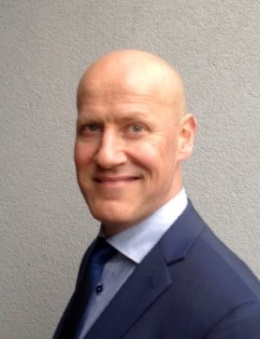 Education 
2019	 Doctor of Science (Economics and Business Administration), Hanken School of Economics
2003	 Master of Business Administration, Helsinki Swedish School of Economics  
1989	 Master of Laws, University of Helsinki

Professional experience
Various positions in Nordea Bank and in its predecessor banks since 1988, among other things
Legal Counsel
Risk Manager
Corporate Product Manager
Credit Manager
Customer Relationship Manager
Compliance Officer

Presently Head of Group Risk Management and Control Strategy
acting head of the unit responsible of credit risk appetite framework of Nordea Group
3